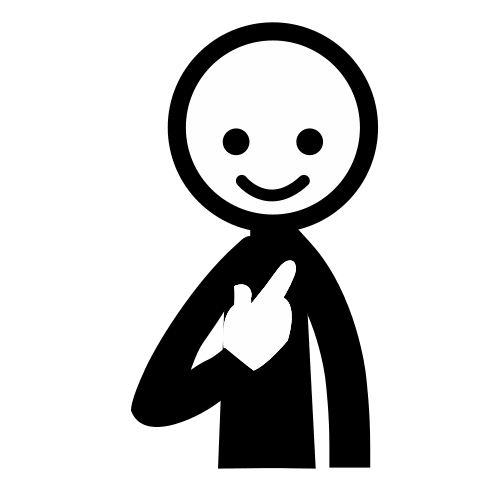 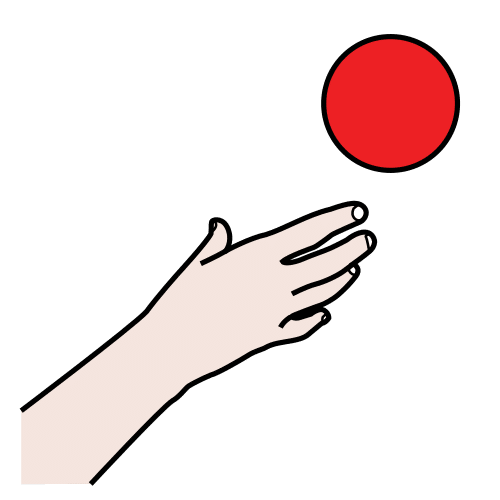 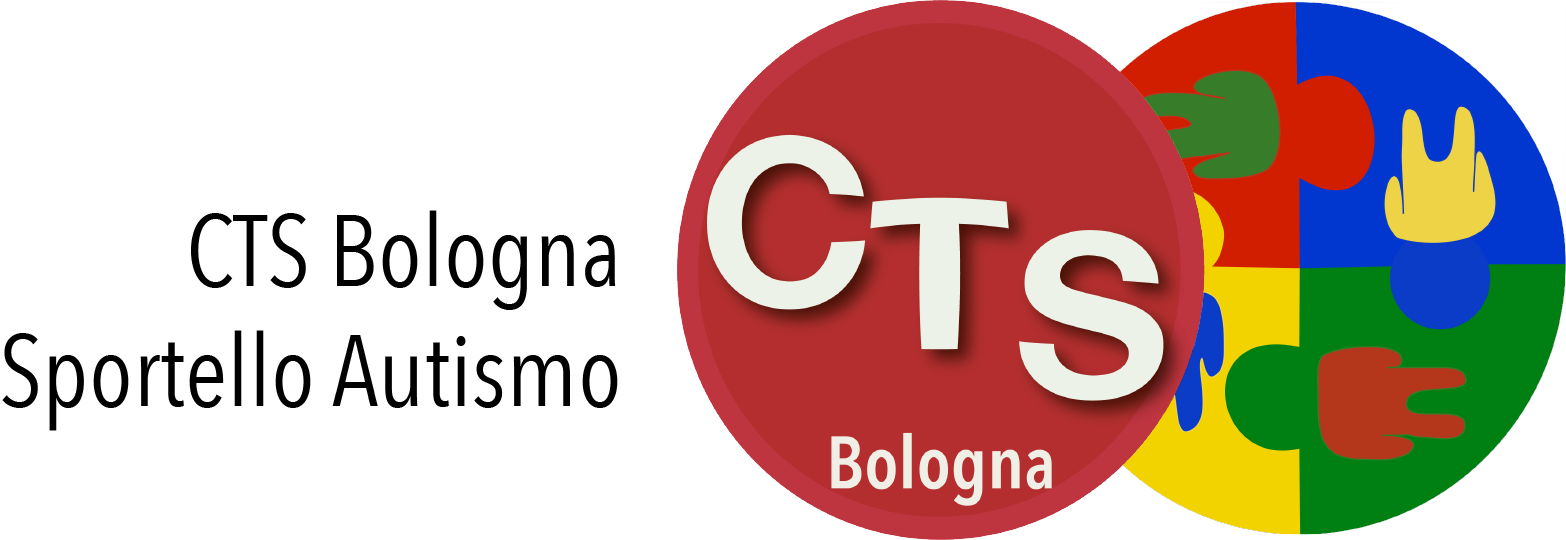 Progetto Affrontiamo l’emergenza
NEGOZIO DI VESTITI
TABELLA DI
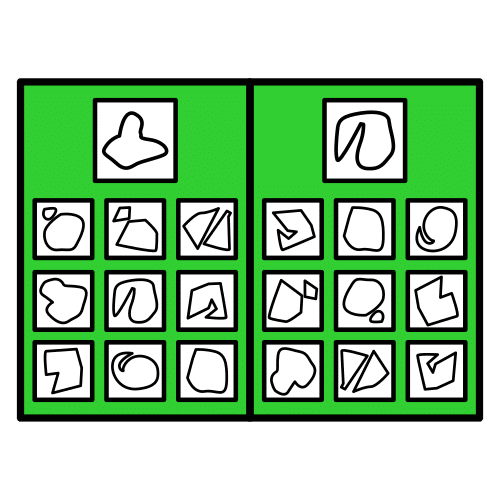 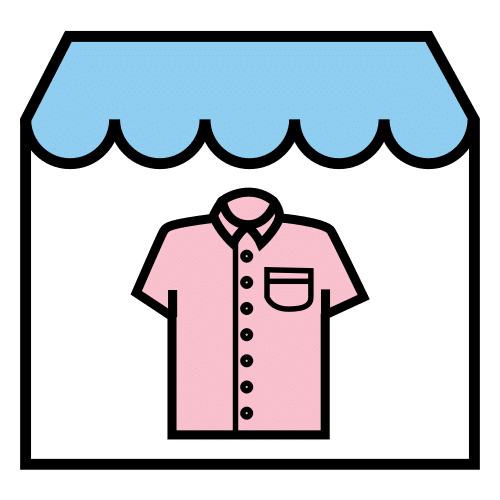 COMUNICAZIONE
IO
VOGLIO
Sì / BENE
NO / MALE
GRAZIE
PARLA PIANO
CIAO
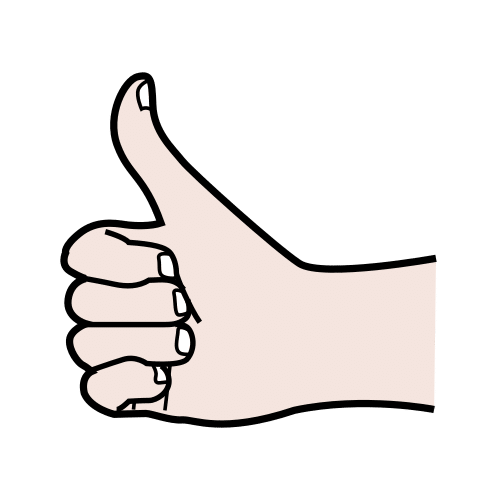 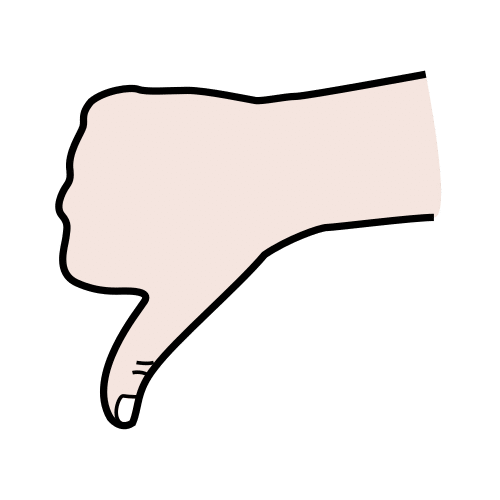 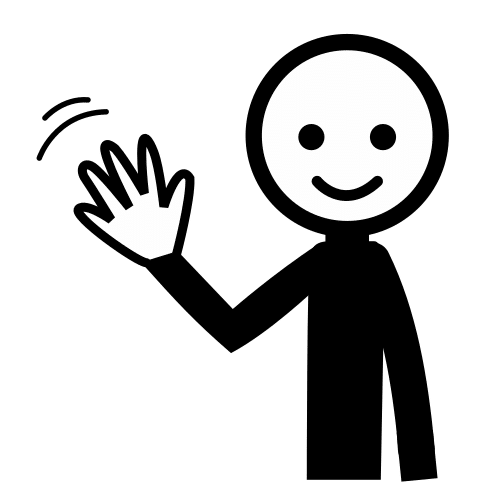 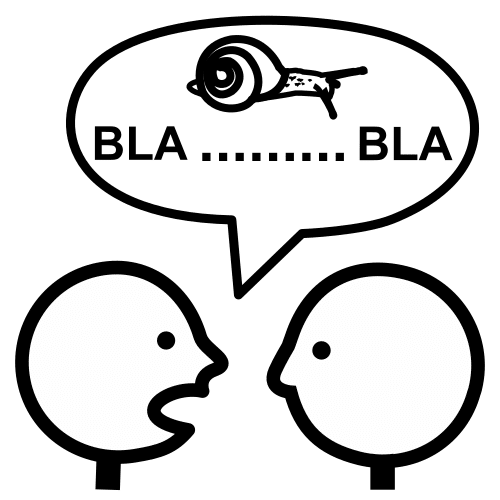 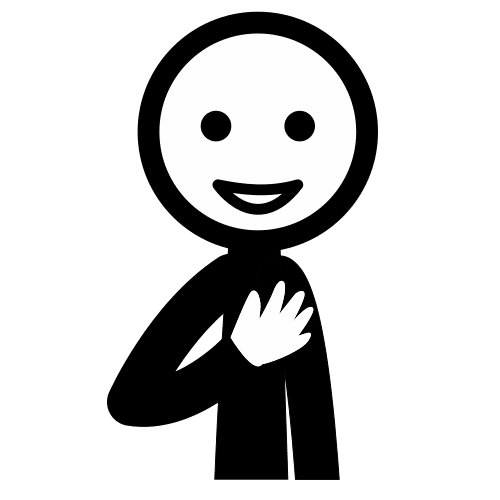 CHIUDI LA TENDA
SCEGLI
GUARDATI
VAI IN CAMERINO
PROVA
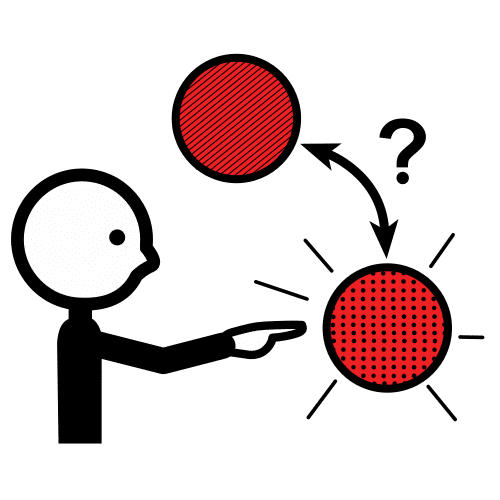 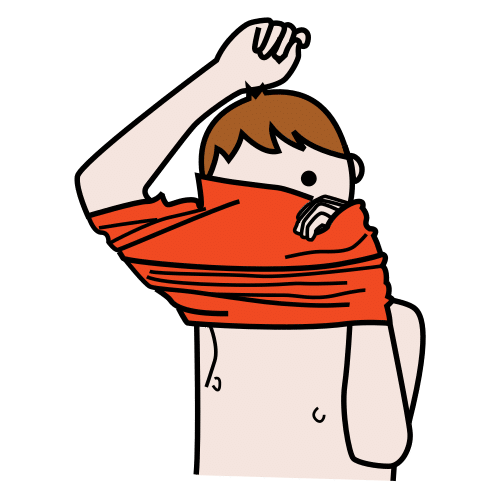 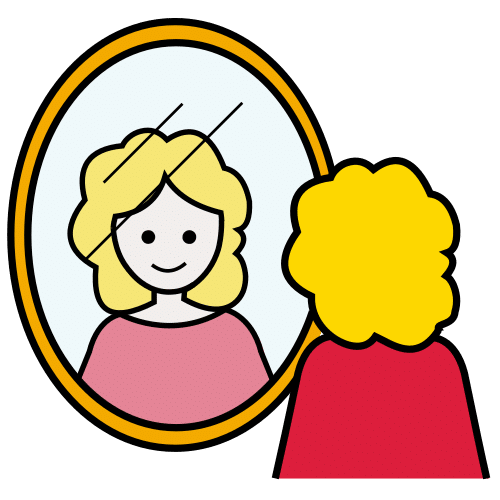 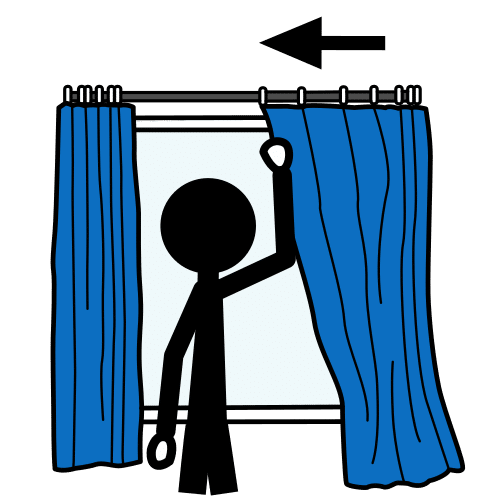 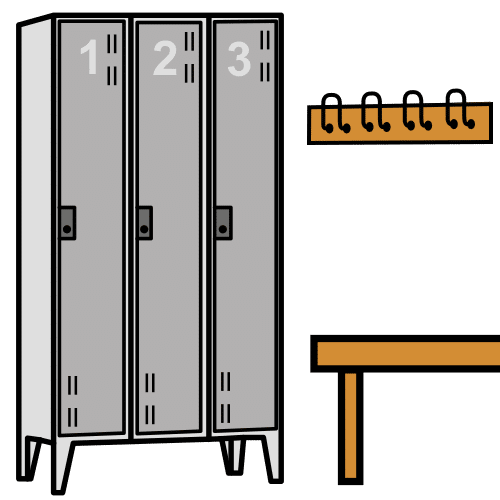 COLORE
S / PICCOLO
L / GRANDE
M / MEDIO
TAGLIA
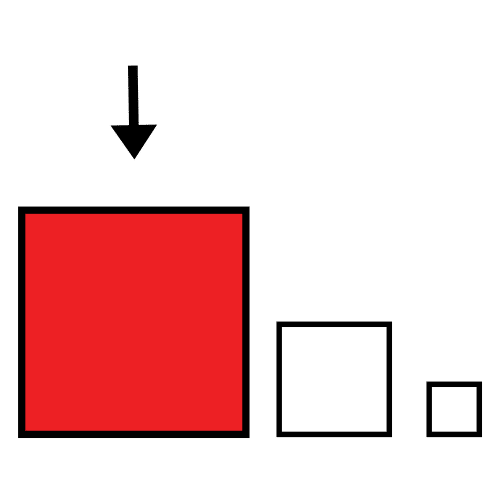 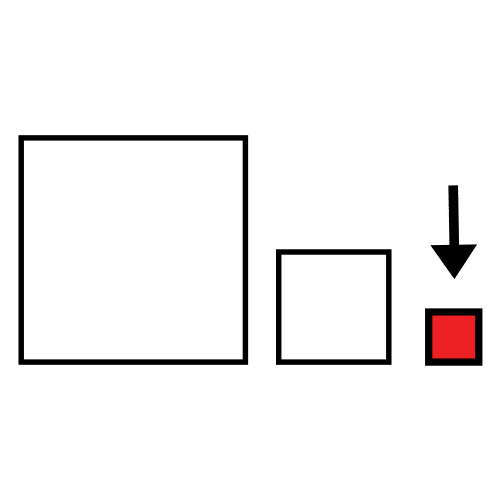 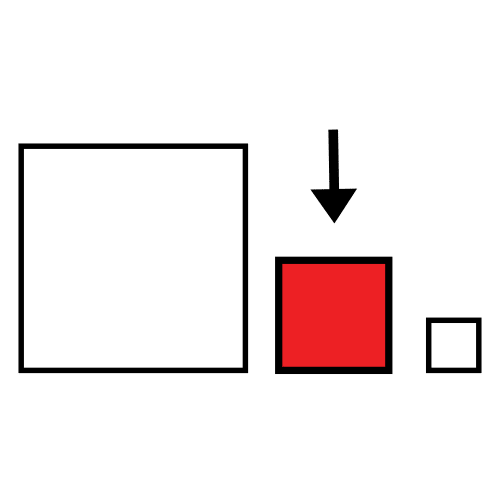 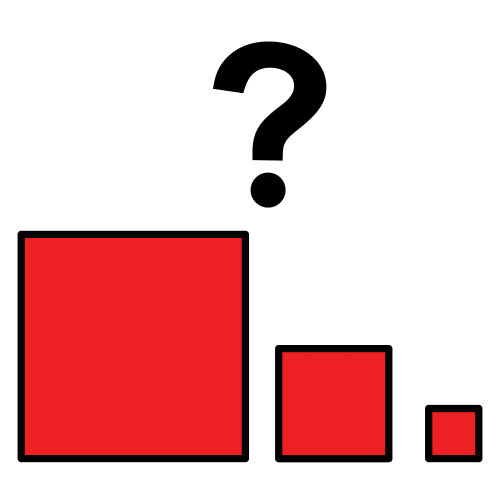 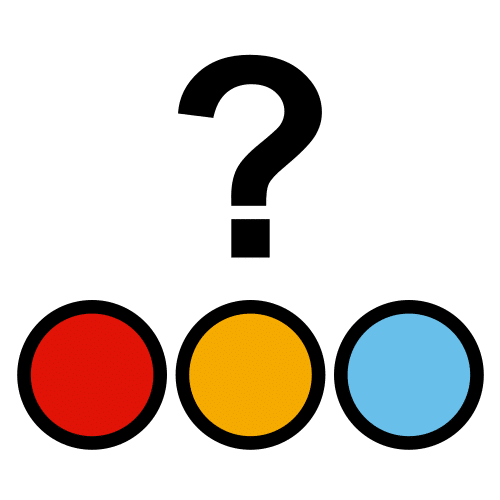 MAGLIETTA
MAGLIONE
PANTALONI
JEANS
PANTALONCINI
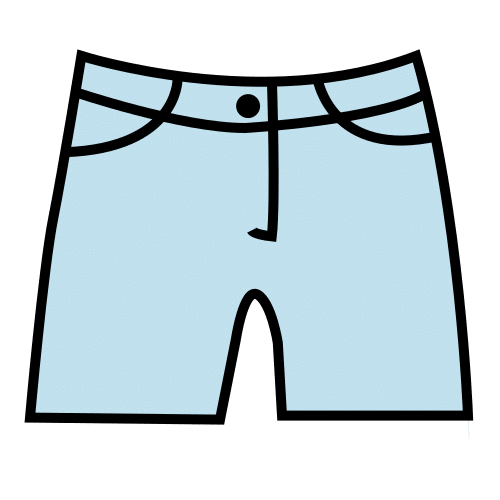 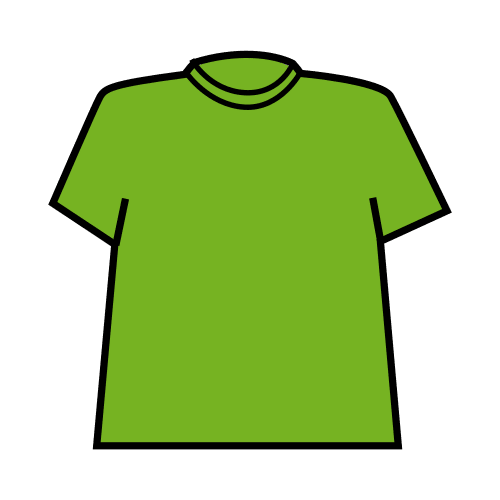 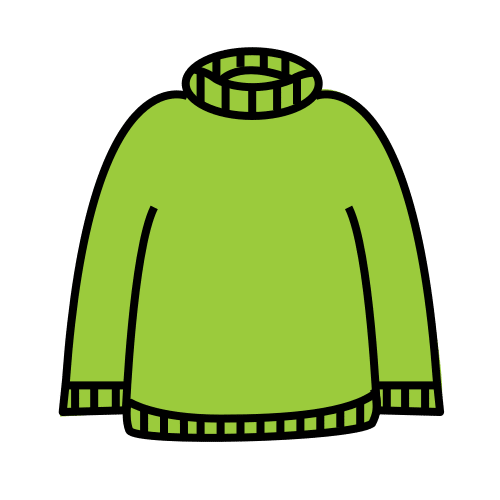 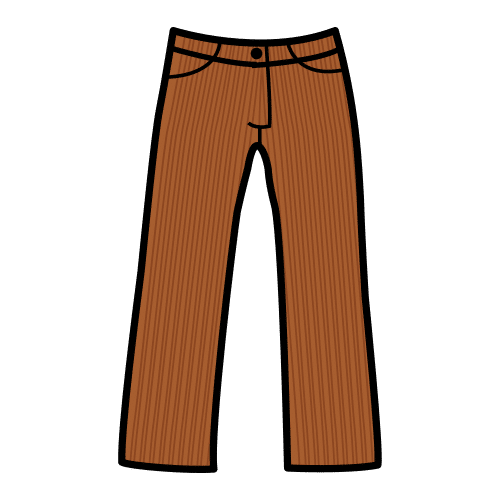 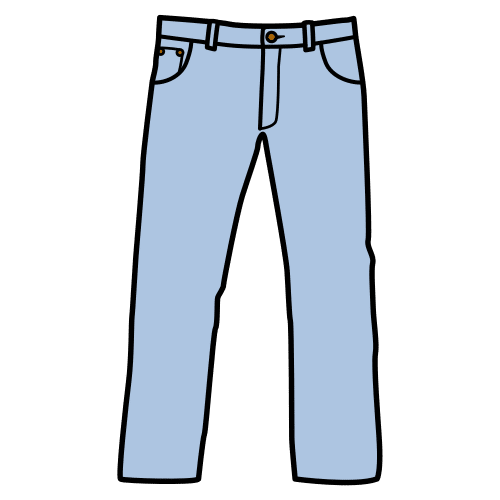 TUTA
SCARPE
GIUBBOTTO
GONNA
ABITO
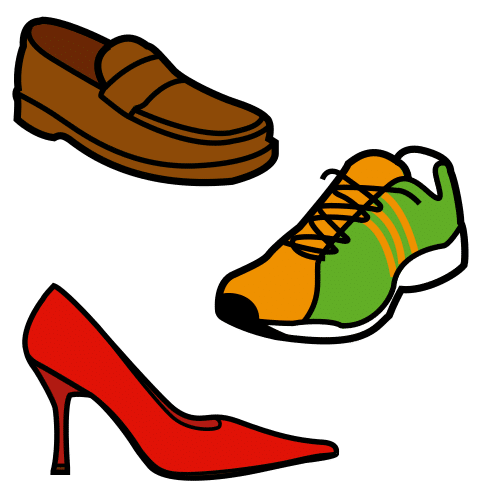 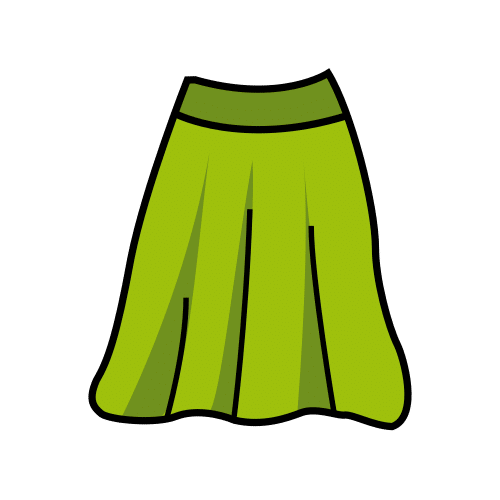 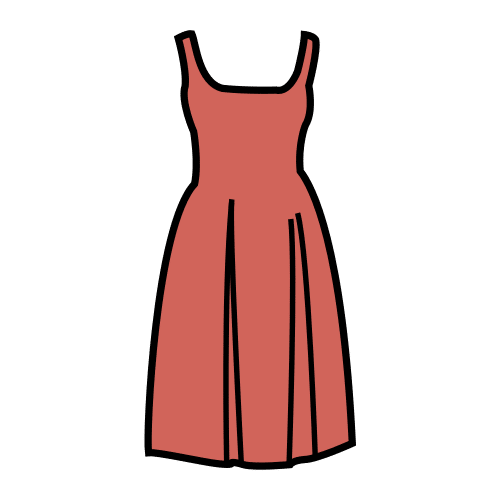 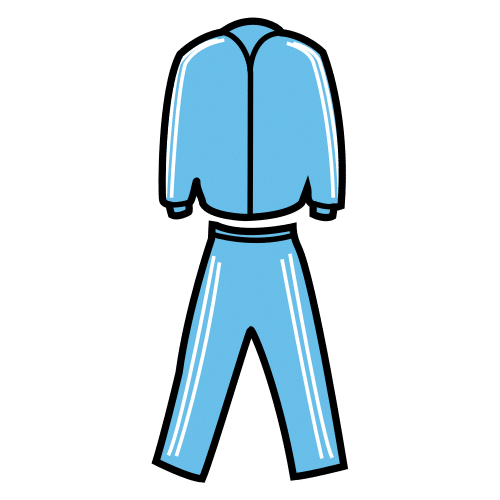 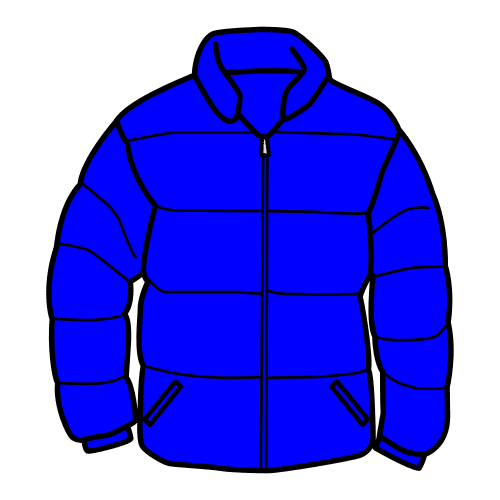 COSTUME
MUTANDE
CANOTTA
PIGIAMA
CALZINI
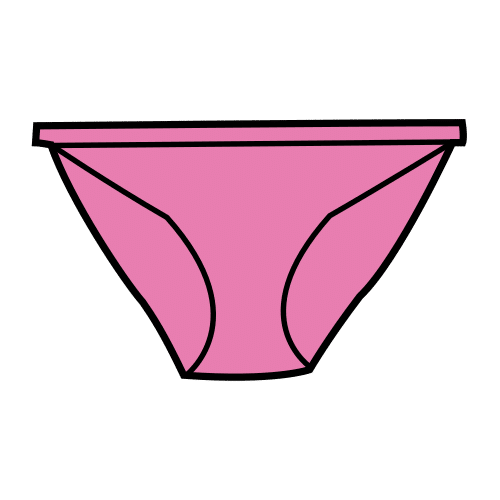 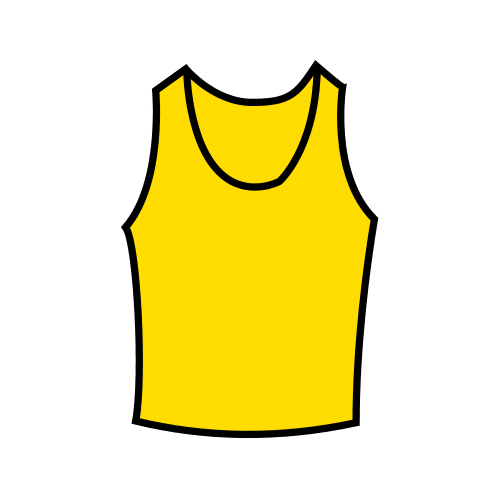 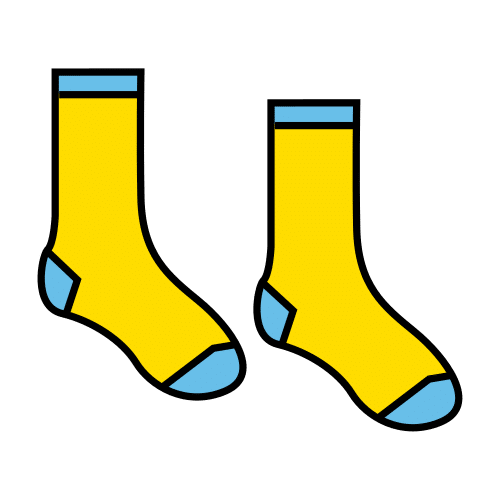 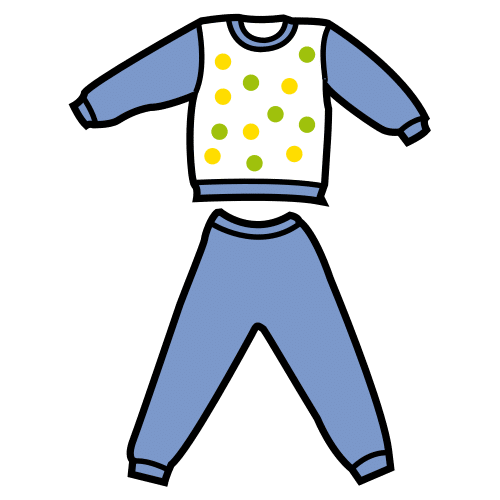 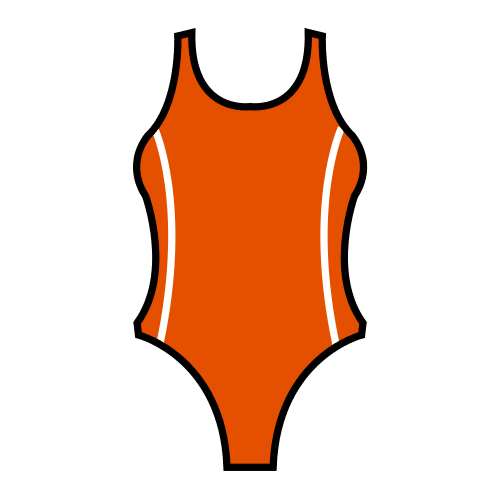 Autore dei pittogrammi: Sergio Palao. Origine: ARASAAC (http://www.arasaac.org). ​Licenza: CC (BY-NC-SA). Proprietario: Governo di Aragona (Spagna)​. Traduzione e adattamento a cura di CTS Bologna
VORREI PAGARE
CARTA
FATTURA
RECLAMO
CONTANTI
QUANTO COSTA
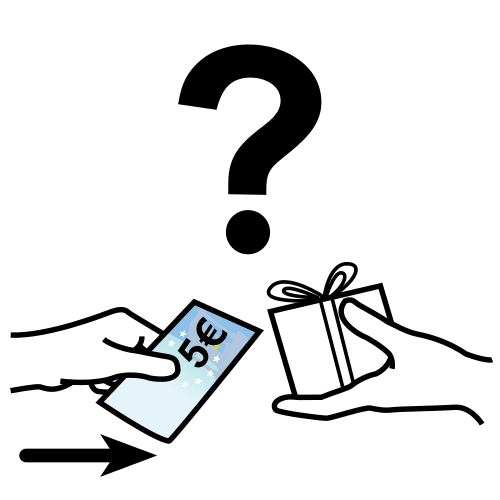 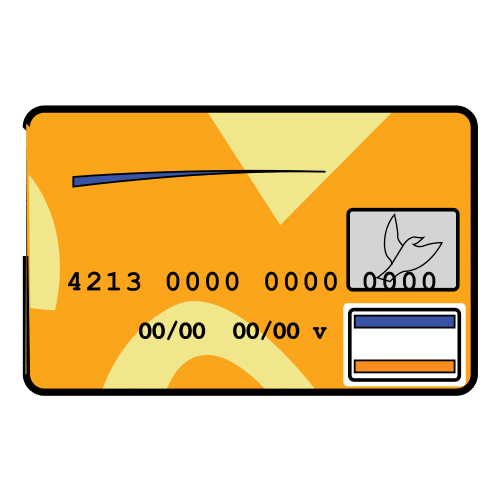 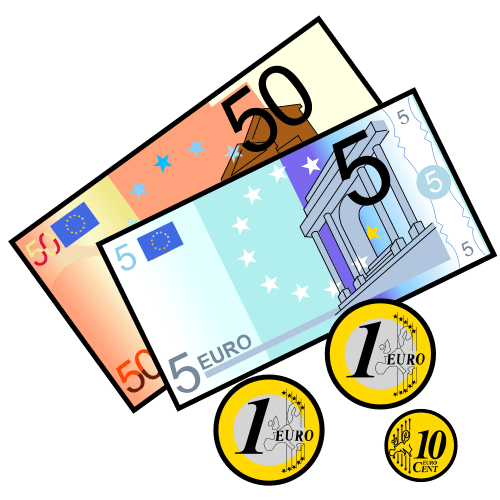 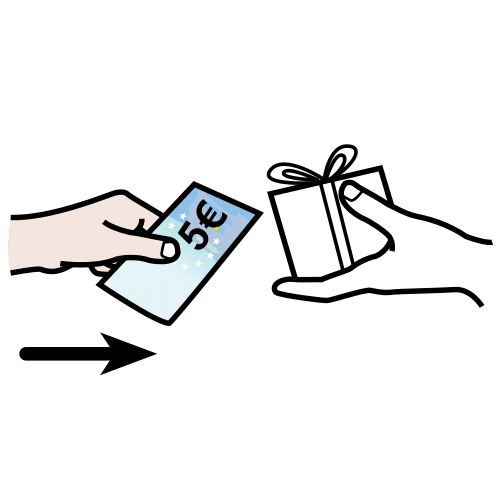 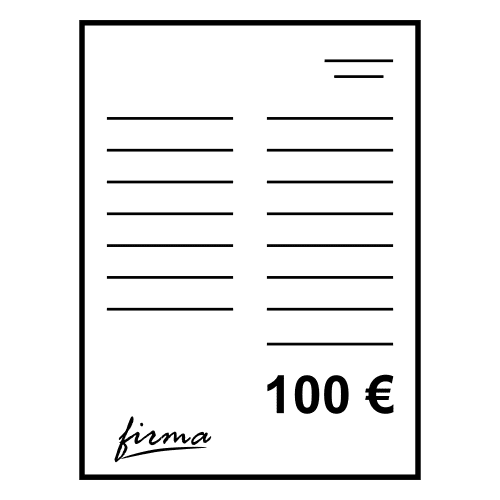 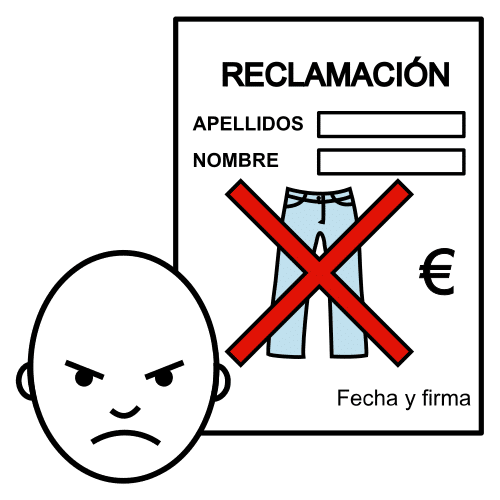 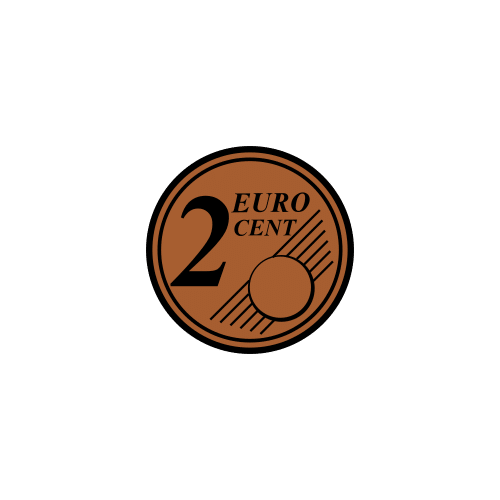 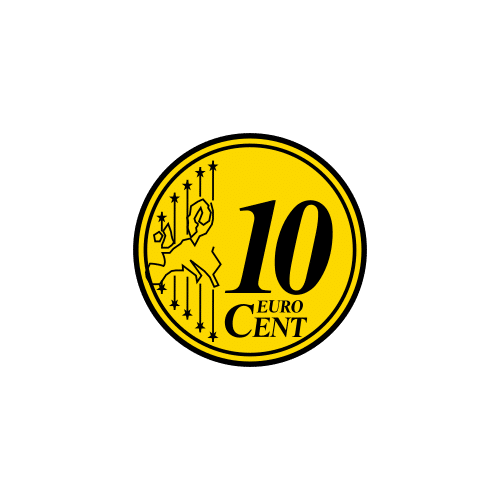 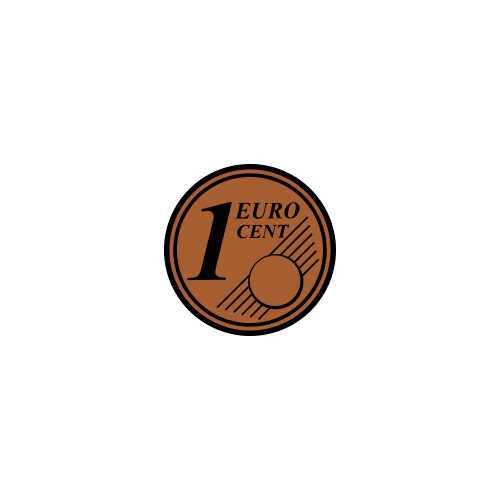 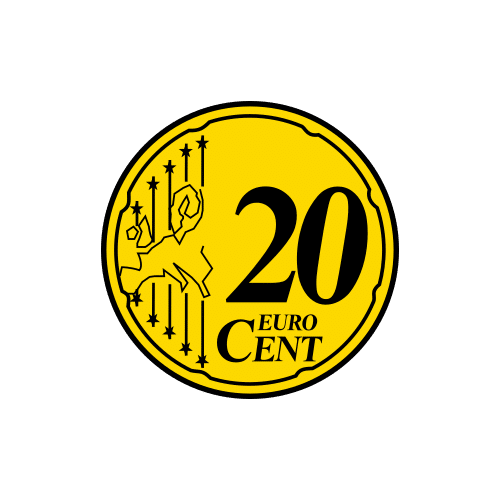 DENARO
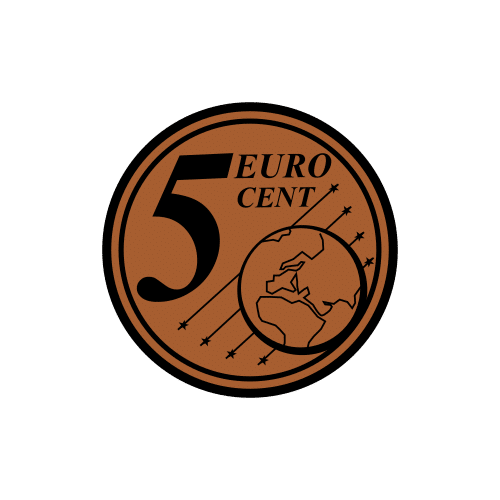 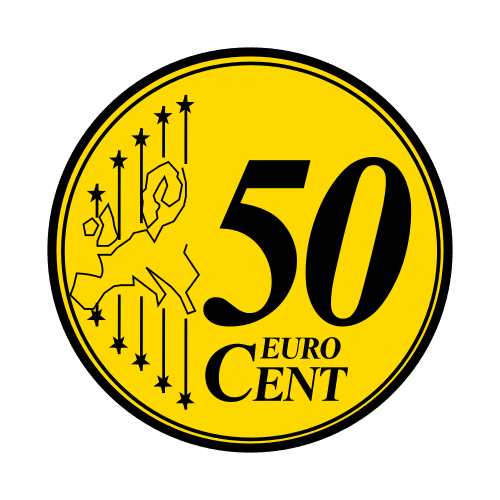 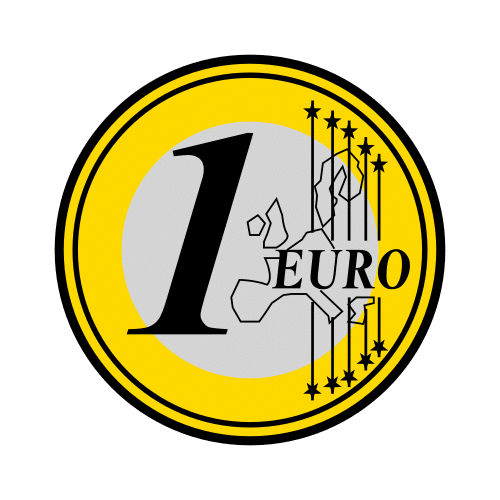 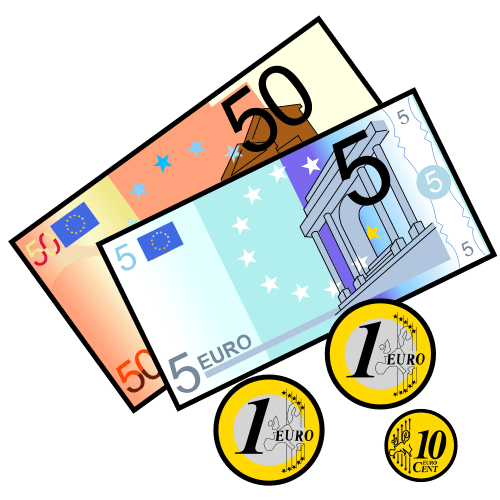 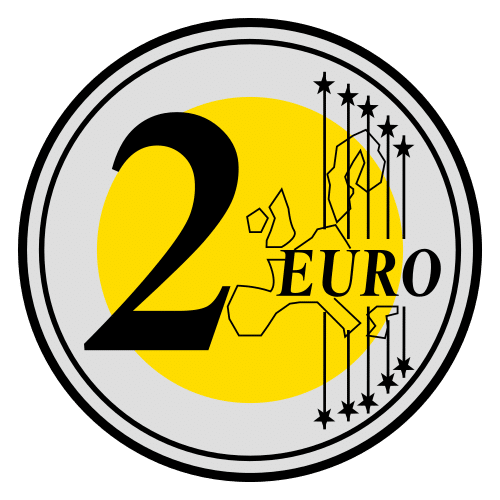 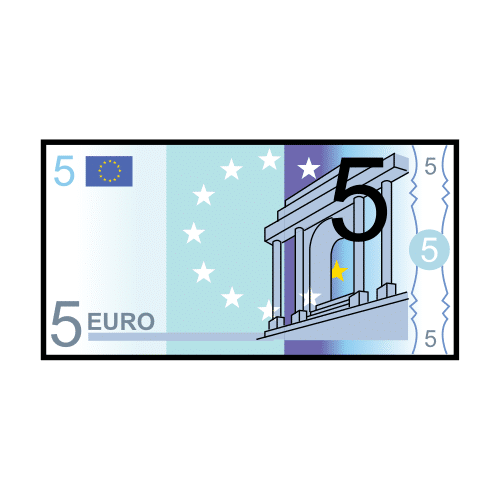 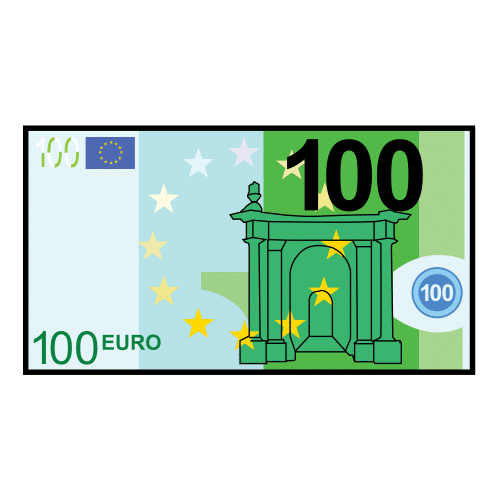 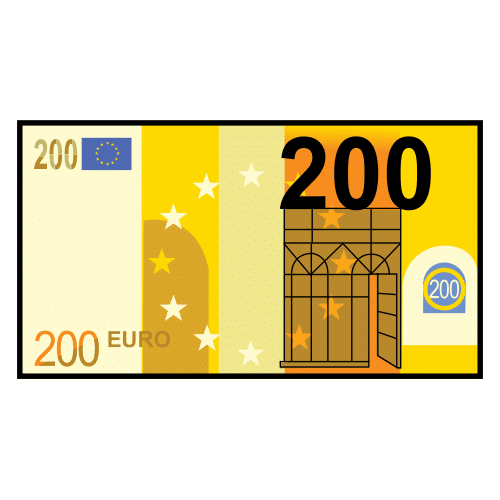 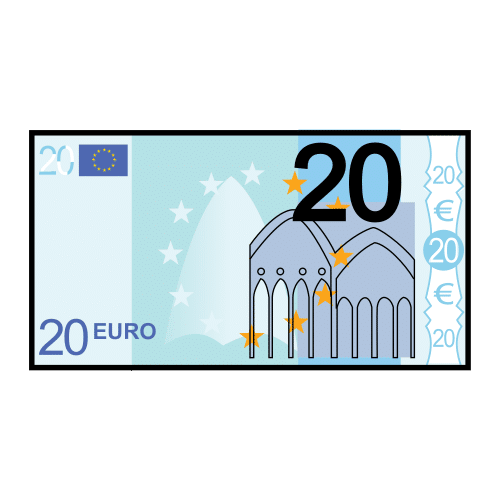 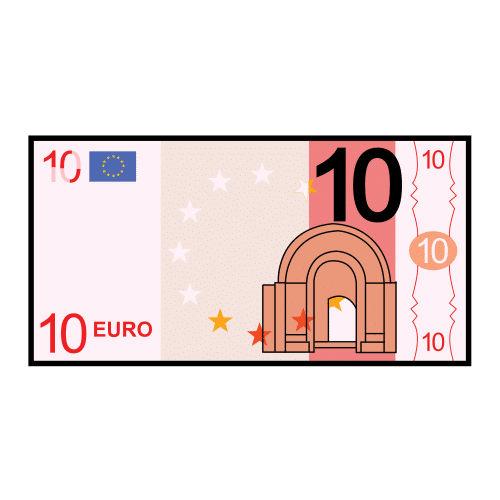 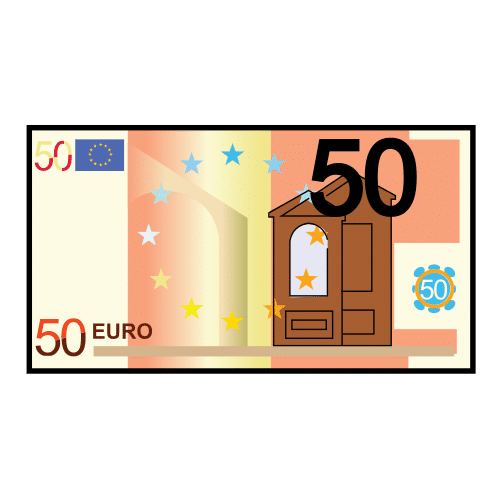 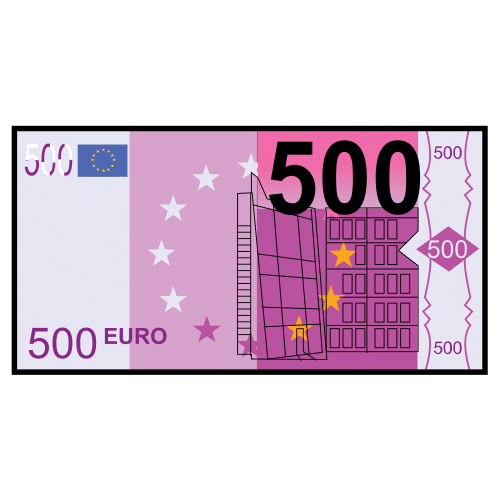 NERO
ROSSO
GIALLO
VERDE
ARANCIONE
ROSA
BLU
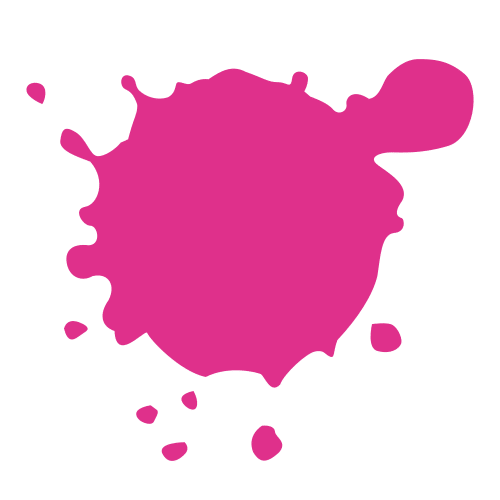 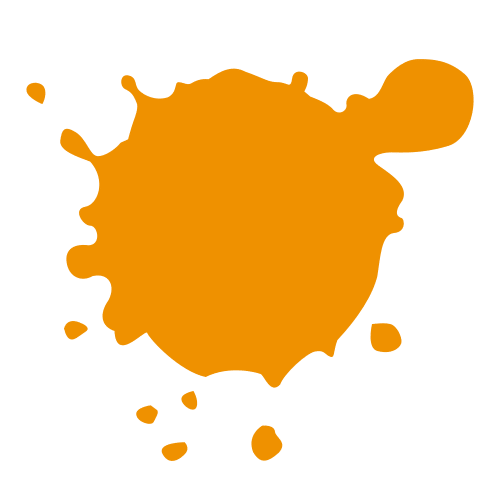 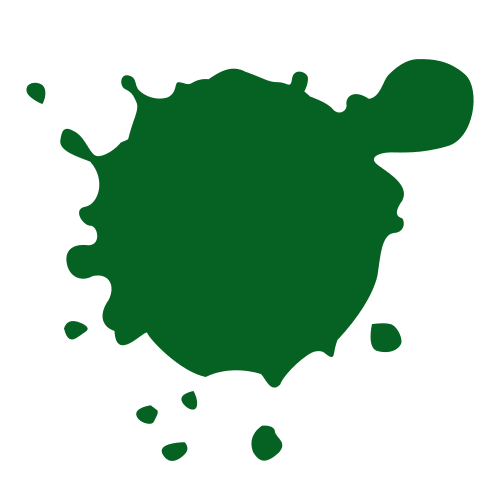 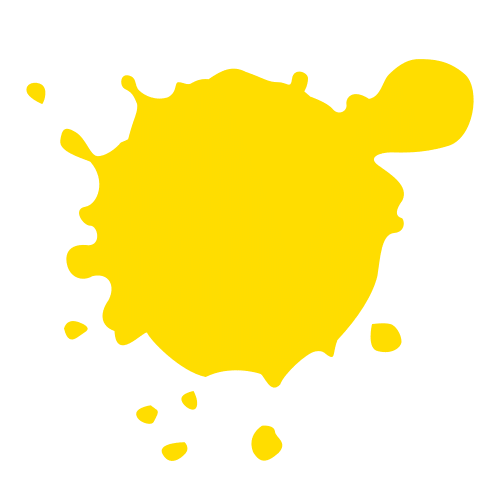 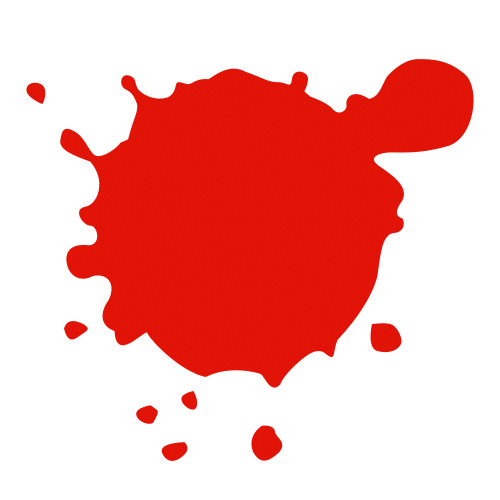 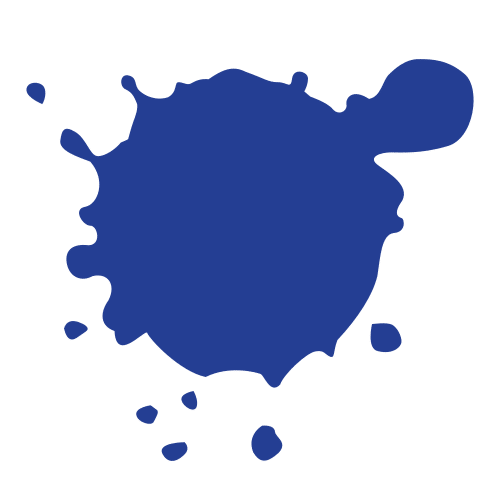 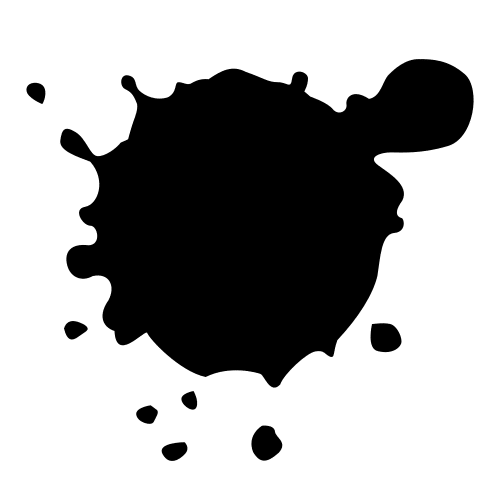 GRIGIO
AZZURRO
MARRONE
LANA
BIANCO
VIOLA
COTONE
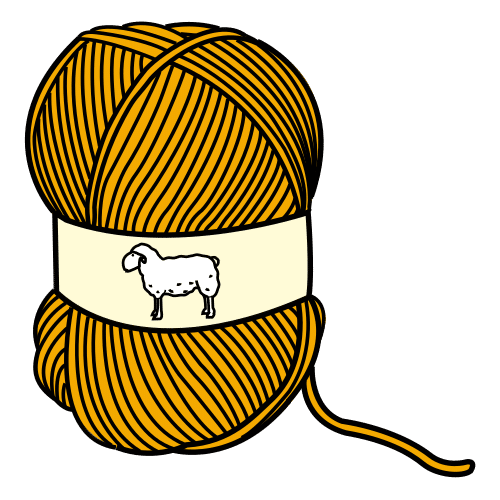 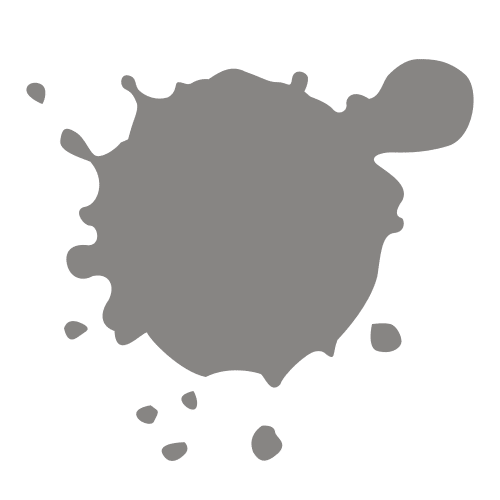 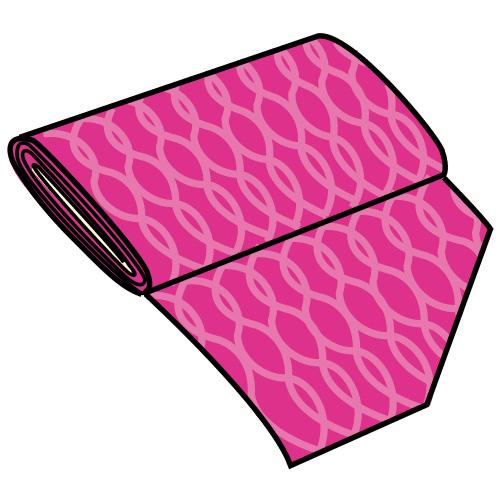 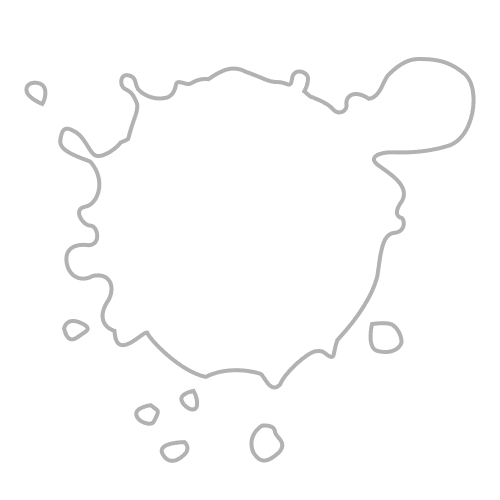 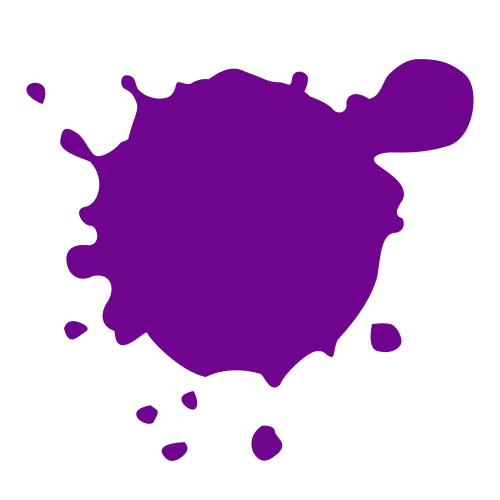 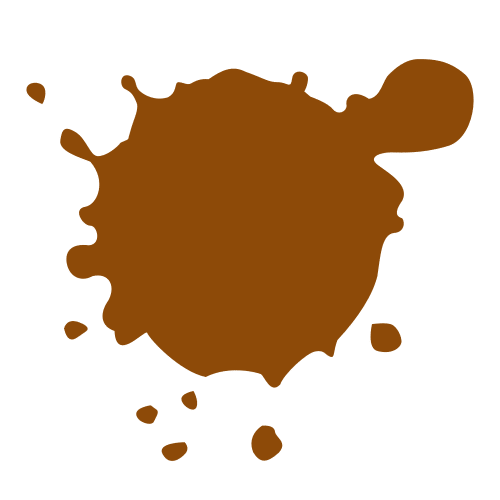 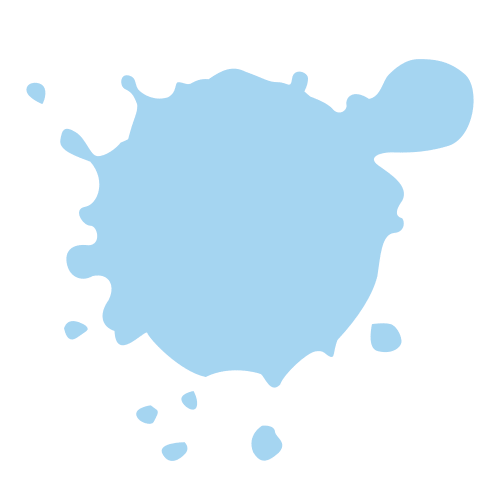 Autore dei pittogrammi: Sergio Palao. Origine: ARASAAC (http://www.arasaac.org). ​Licenza: CC (BY-NC-SA). Proprietario: Governo di Aragona (Spagna)​. Traduzione e adattamento a cura di CTS Bologna